BÖLÜM 5
Atomlar ve Moleküller
ELEMENTLER VE BİLEŞİKLER
Bildiğimiz tüm maddeler 100 civarında elementten meydana gelmektedir. Hidrojen,oksijen, karbon, demir, silikon, sülfür ve uranyum bu elementlere birkaç örnektir.

Her bir element belli başlı özelliklere sahiptir. Örneğin, hidrojen normal sıcaklıkta gaz halindedir ancak daha düşük sıcaklıklarda sıvı hale geçer. 

Belirli bir sıcaklık ve basınçta belli bir yoğunluğa sahiptir ve diğer elementlerle birleştiğinde bileşikler oluşturur. 

Herhangi bir madde, test edildiğinde, hidrojenin tüm özelliklerine sahip ise, o madde hidrojendir. Eğer herhangi bir özelliği farklıysa bu demektir ki hidrojen değildir.

Günlük hayatta karşılaştığımız birçok madde element değil iki veya daha fazla elementin kimyasal bileşeni olan bileşiktir. Örneğin, su; oksijen ve hidrojenden karbondioksit ise karbon ve oksijenden oluşur.
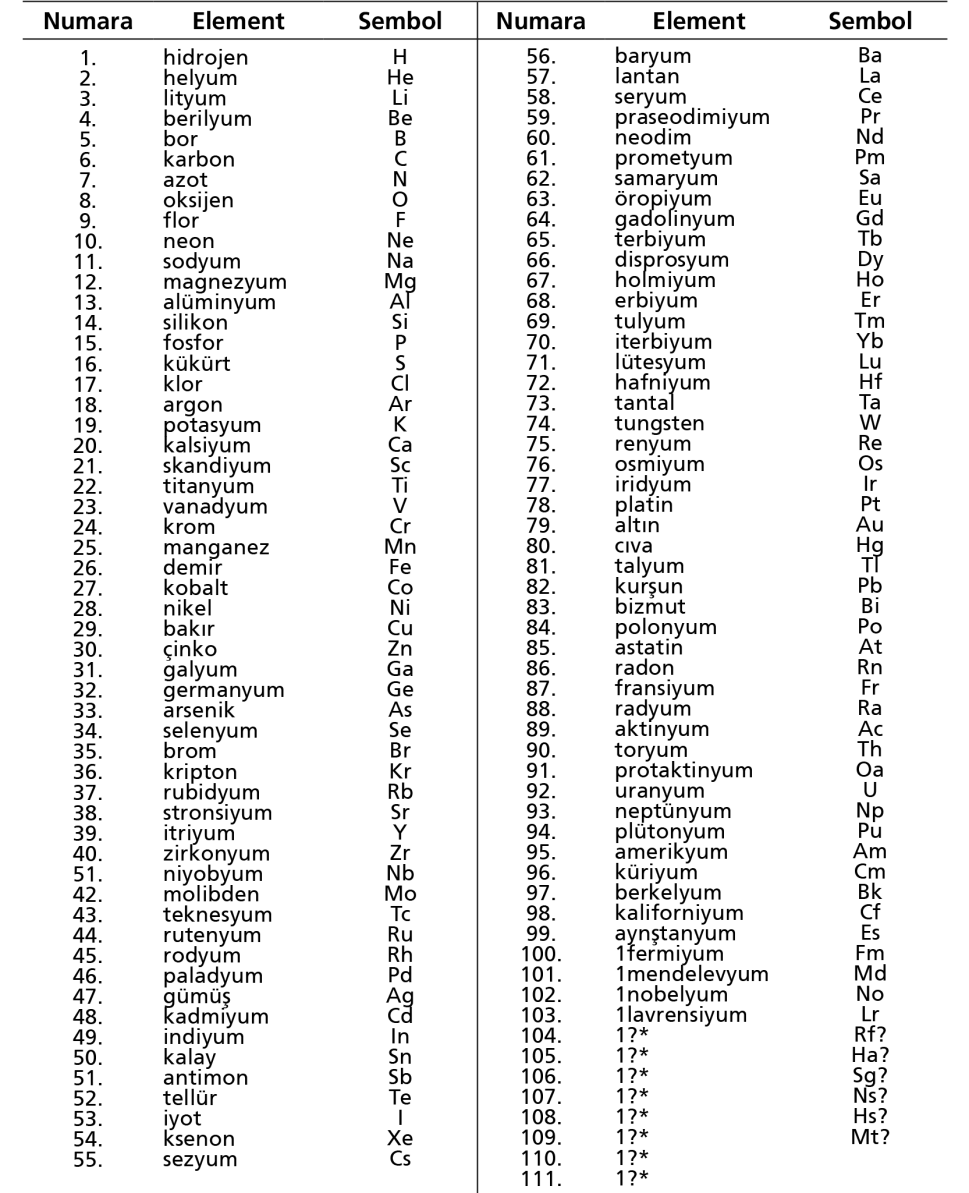 ATOMLAR VE MOLEKÜLLER
Elinizde demir bir çubuk olduğunu ve bu çubuğu küçük parçalara böldüğünüzü düşünün.

Mükemmel derece keskin bir bıçağınız ve mükemmel bir mikroskopunuz olsa dahi, sonsuza dek bölmeye devam edemezsiniz.

Eninde sonunda demirin var olan en küçük parçasına ulaşırsınız; yani bir demir atomuna.

Bir atom elementin özelliklerini koruyan en küçük parçasıdır. 

Atom parçalandığında elde edilen parçalar artık orijinal elementin özelliklerini taşımaz.

Bir atom parçalandığında ne olduğu nükleer fiziğin konusudur.
PERİYODİK CETVEL
Elementler, diğer sayfada yer alan tabloda kimyasal özelliklerine göre sıralanmıştır ve atom numaralarına göre yatay olarak listelenmiştir. 

Benzer özelliklere sahip elementler aynı düşey sütuna yerleştirilmiştir.

Özelliklerin benzerliğinin en çarpıcı örneği en sağda yer alan sütunda gözlemlenir.

Bu elementler soy gazlar (asal gazlar) olarak adlandırılır; çünkü hiçbiri başka bir elementle reaksiyona girmez. 

Elementlerin yerleştirildiği bu cetvele periyodik cetvel denir.
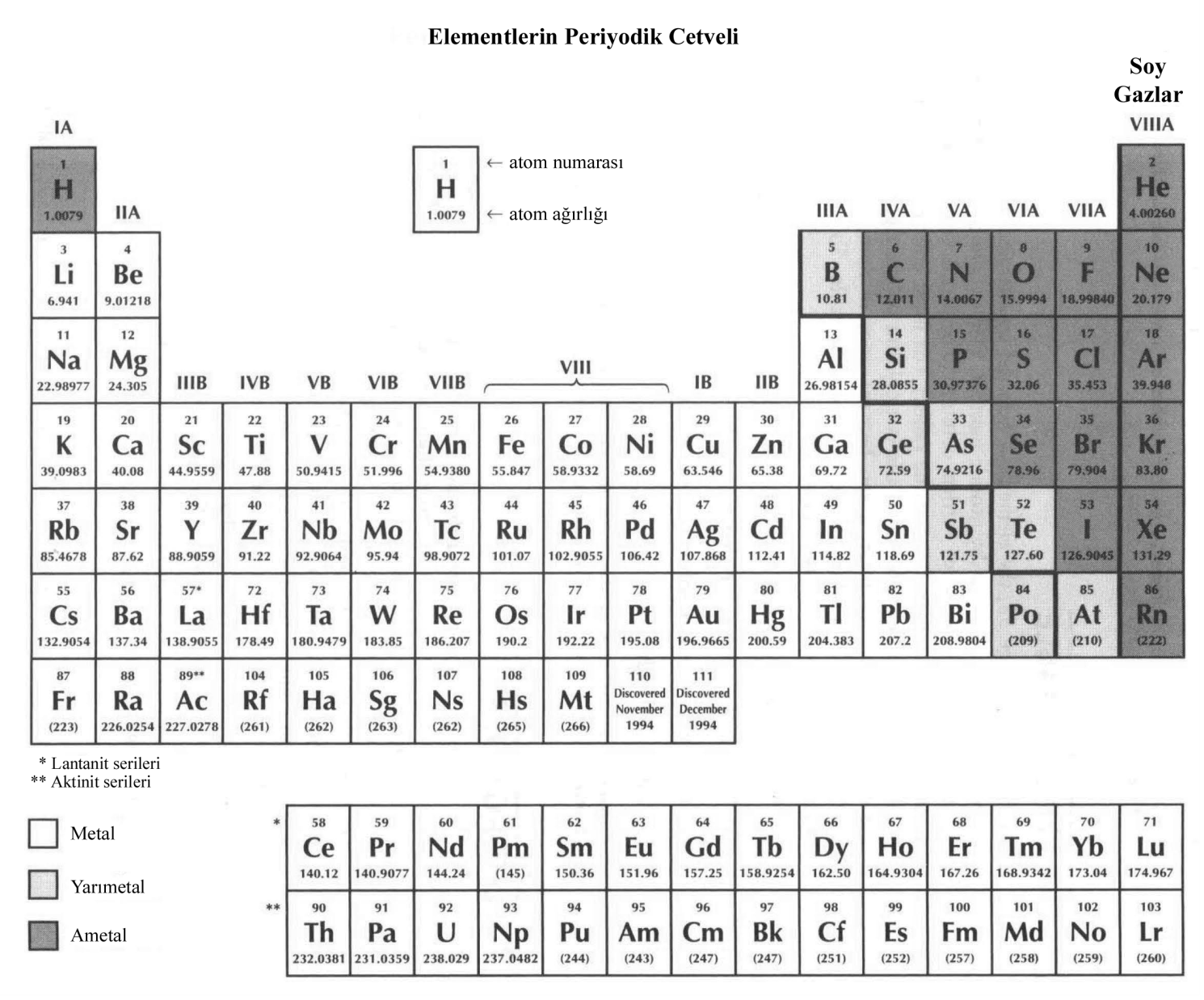 ATOM KÜTLESİ
Periyodik cetvelde her kutucuğun altında yer alan sayı ilgili elementin tek bir atomunun göreli kütlesini verir ve bu sayı atom kütlesi (ya da atom ağırlığı) olarak adlandırılır.

Birimine ise atomik kütle birimi (akb) denir.
AVOGADRO SAYISI
Hidrojenin atom kütlesi yaklaşık 1, karbonun atom kütlesi ise 12’dir. 

Dolayısıyla, bir karbon atomu bir hidrojen atomundan 12 kat daha fazla kütleye sahiptir ve 359 karbon atomunun toplam kütlesi 359 hidrojen atomununkinden 12 kat daha fazladır.

 “359” sayısı burada rastgele seçilmiştir.

Gerçekten de 6.02·1023 karbon atomunun toplam kütlesi aynı sayıda hidrojen atomununkinin yine 12 katıdır. 

Ancak, bu sefer kullandığımız sayı, 6.02·1023 özel bir sayıdır; çünkü bu sayıda hidrojen atomunun kütlesi 1 gram
gelmektedir.